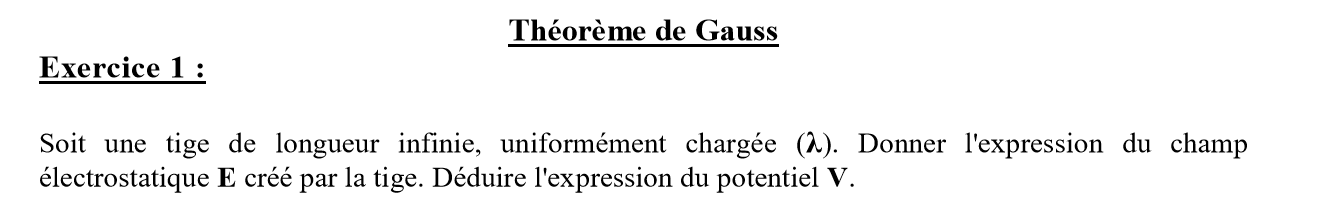 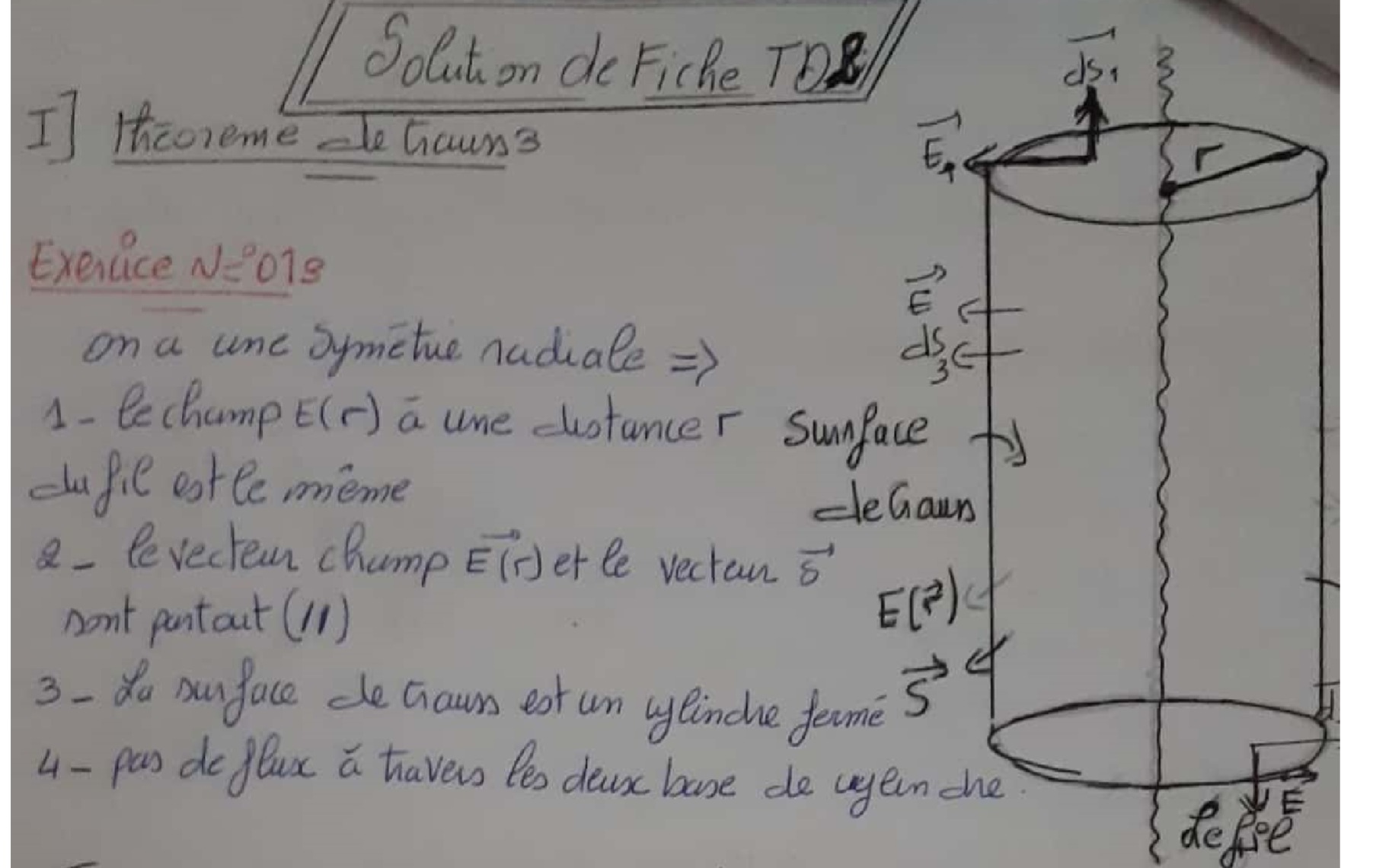 1
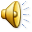 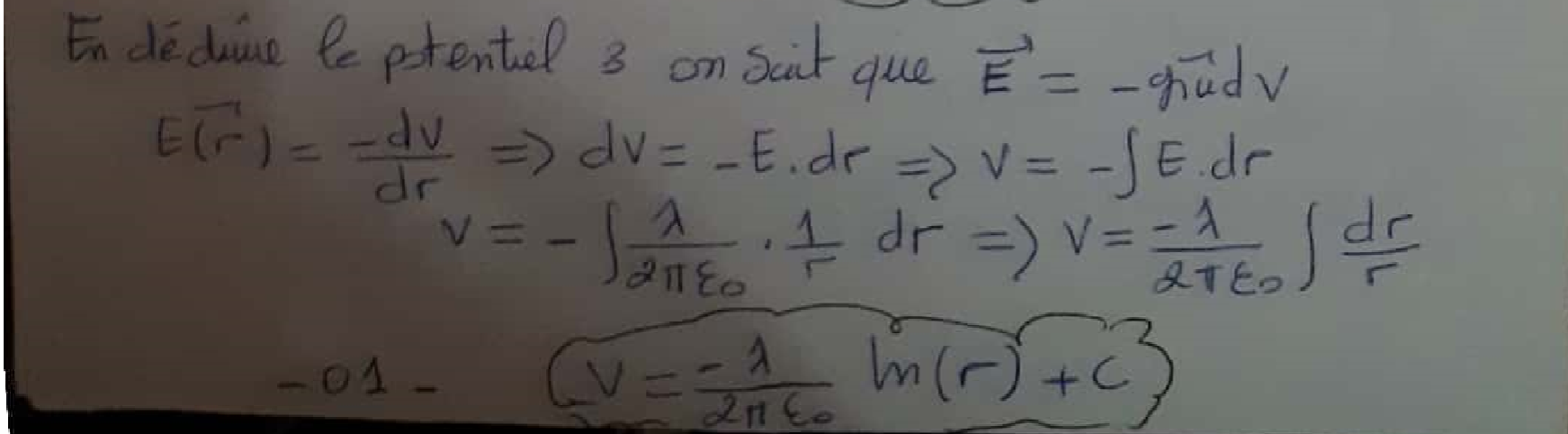 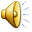 2